都立五日市高等学校
選挙のはなしをしよう
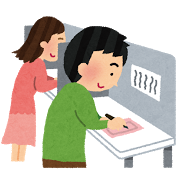 ◎あきる野市選挙管理委員会
◎東京都選挙管理委員会
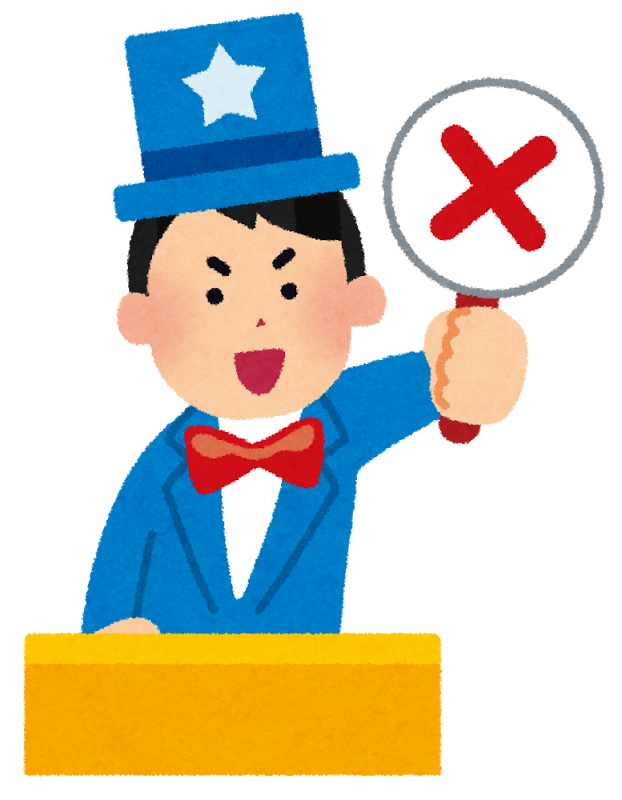 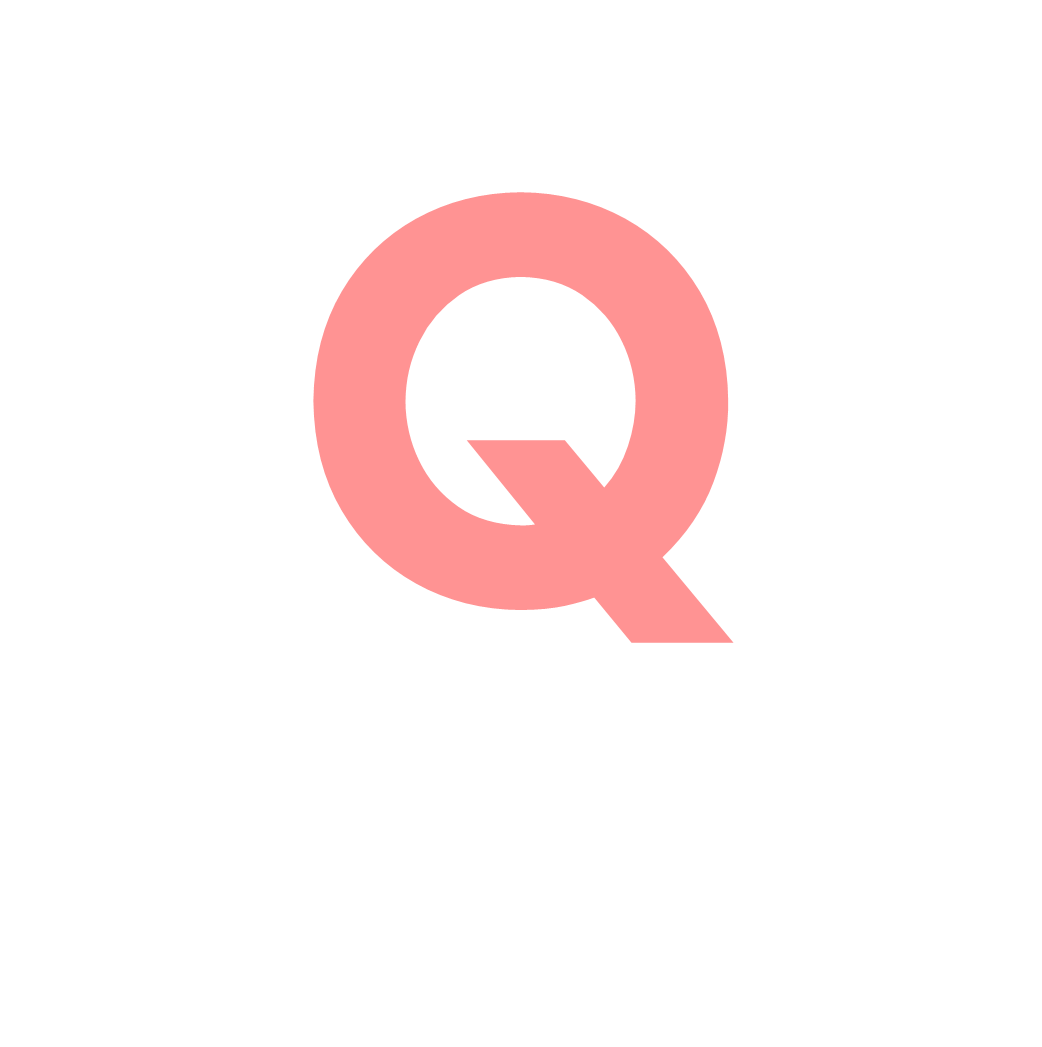 選挙クイズ
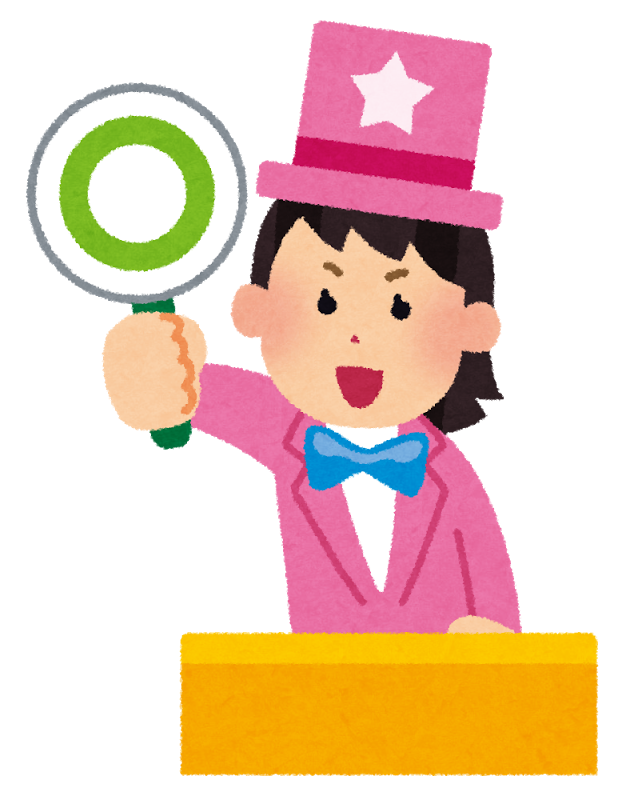 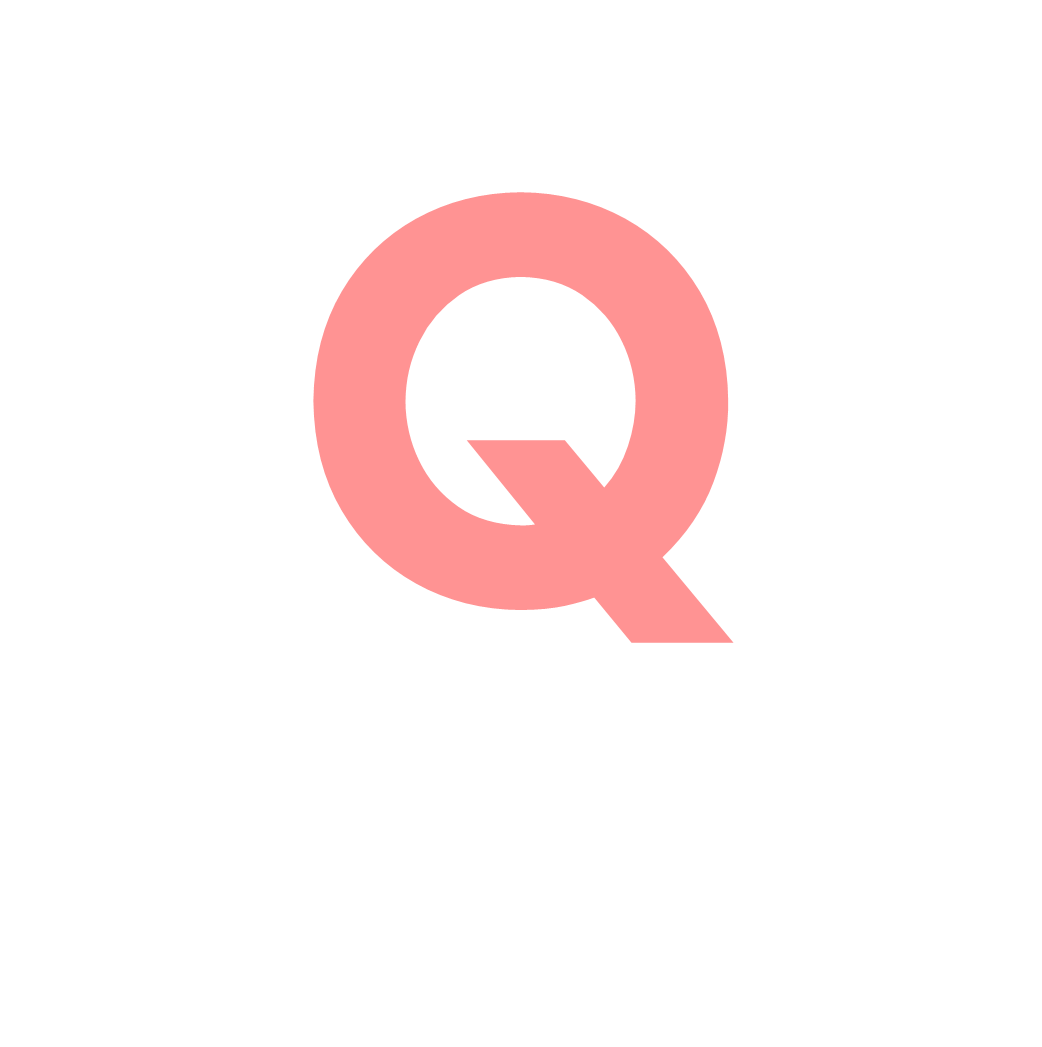 今年７月に実施予定の選挙は？
衆議院議員選挙
参議院議員選挙
解説
正解発表
今年は７月に
参議院議員選挙
その前の４月には
統一地方選挙
が予定されています。

自分の住んでいる所で選挙があるか確認してみよう
正解は
参議院
議員選挙
です。
統一地方選挙
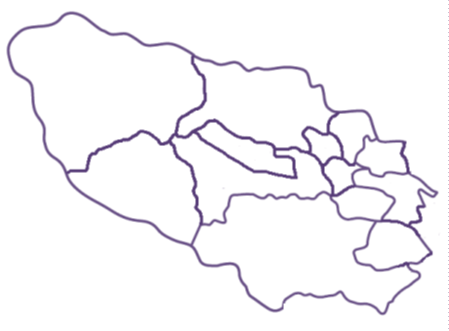 瑞穂町
青梅市
奥多摩町
武蔵村山市
日の出町
羽村市
福生市
あきる野市
檜原村
立川市
昭島市
八王子市
単独選挙
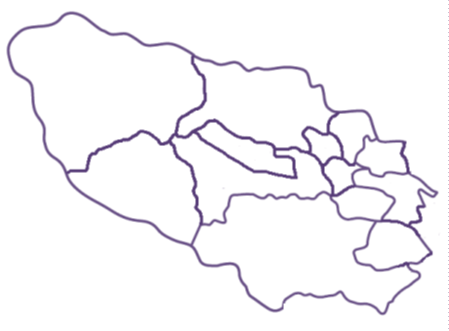 奥多摩町
青梅市
日の出町
あきる野市
立川市
投票所入場整理券が家に送付されます
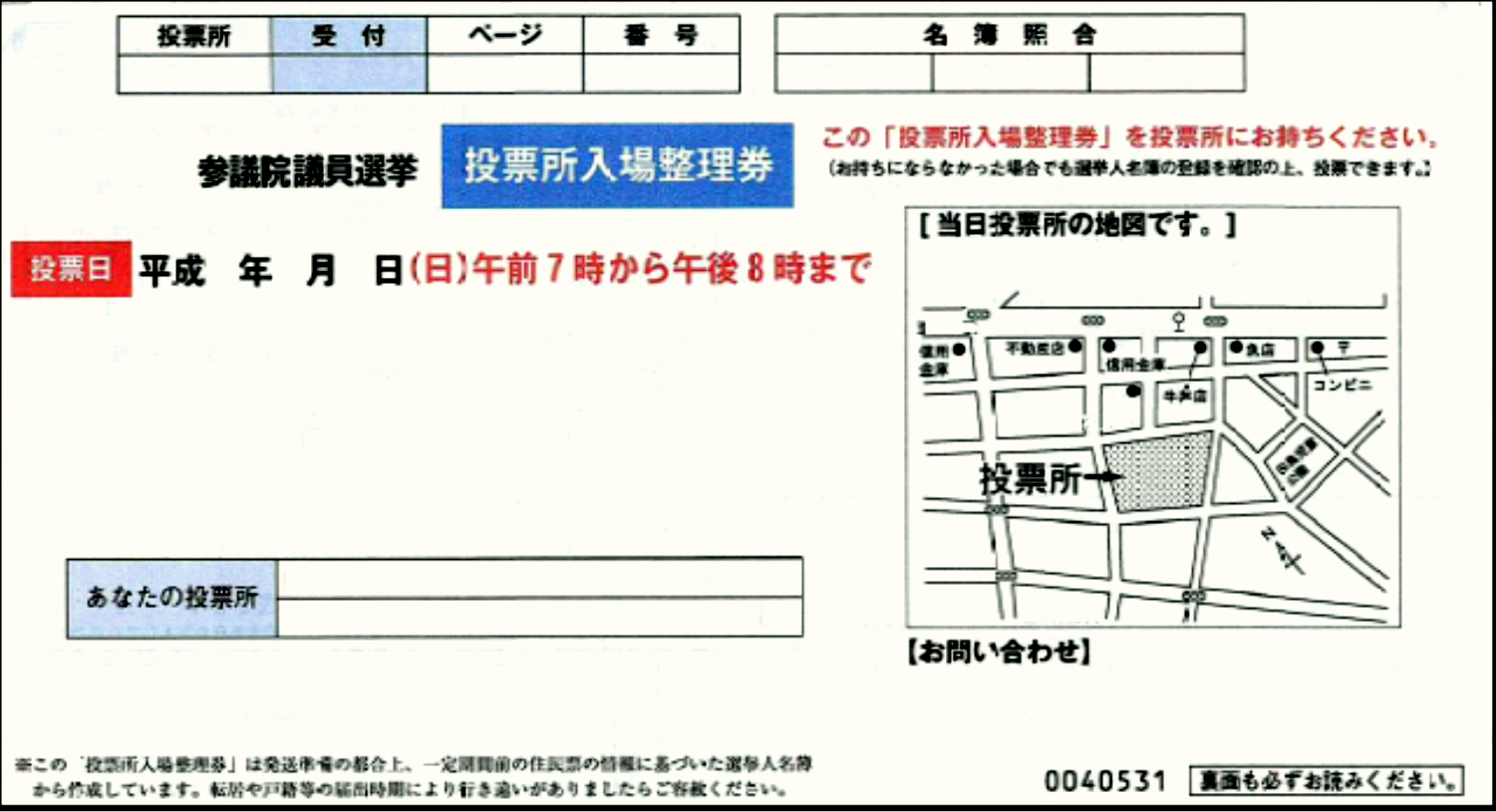 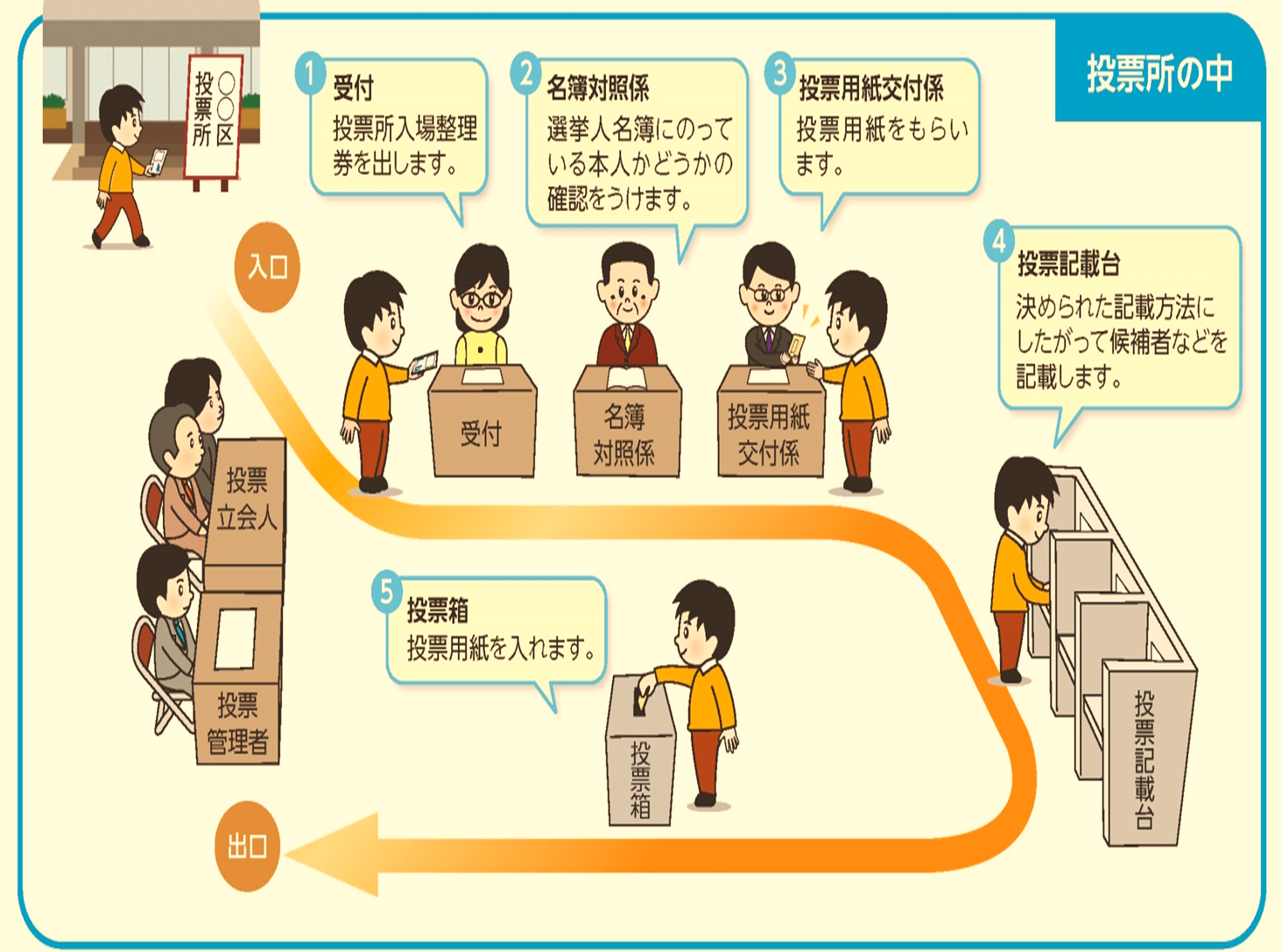 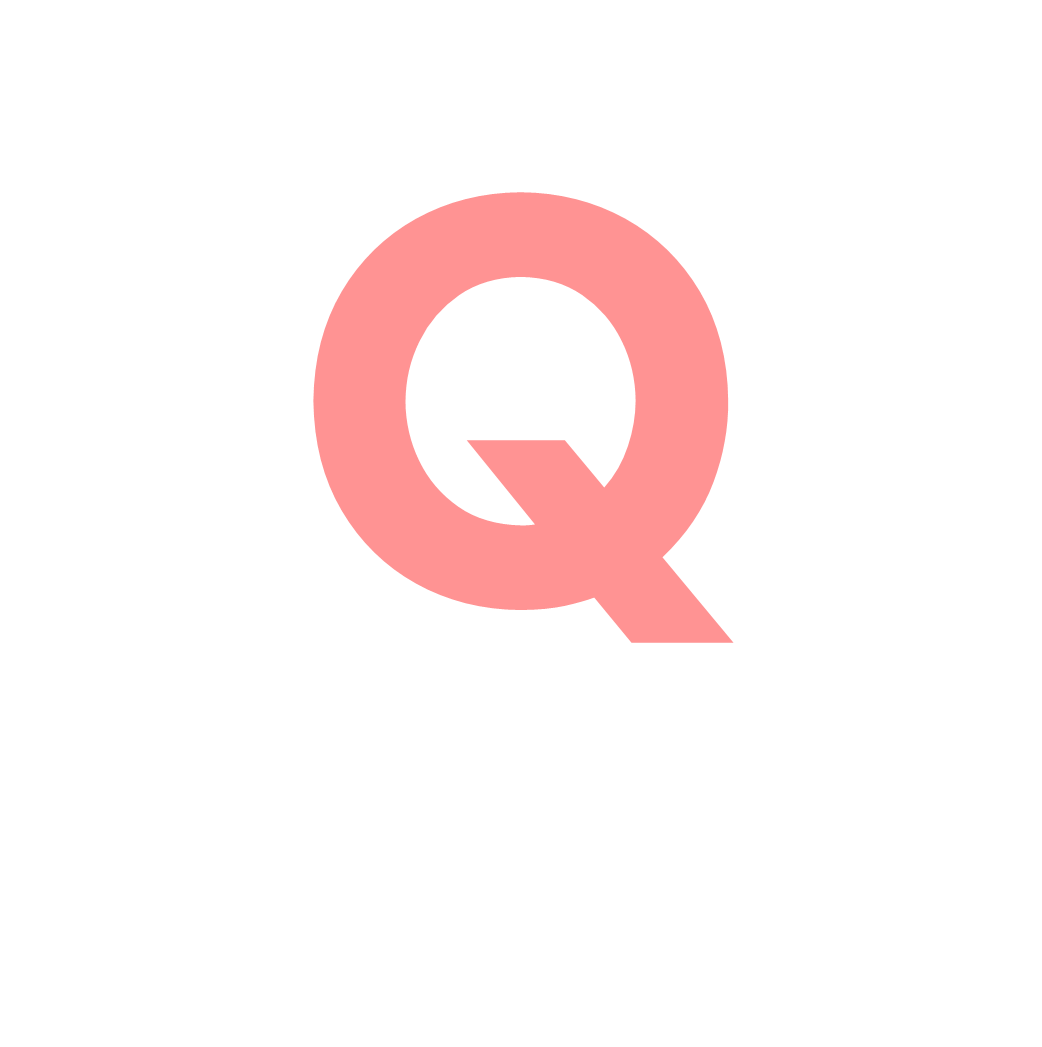 投票日は用事で投票所に行くことができません。
どうしたらいい？
あきらめる
期日前投票する
10
解説
正解発表
投票日当日に予定がある場合は、
期日前投票
ができるので、投票をあきらめることはありません。
市役所などで、当日の投票所と同様、２０時まで投票可能です。
正解は
期日前投票する
です。
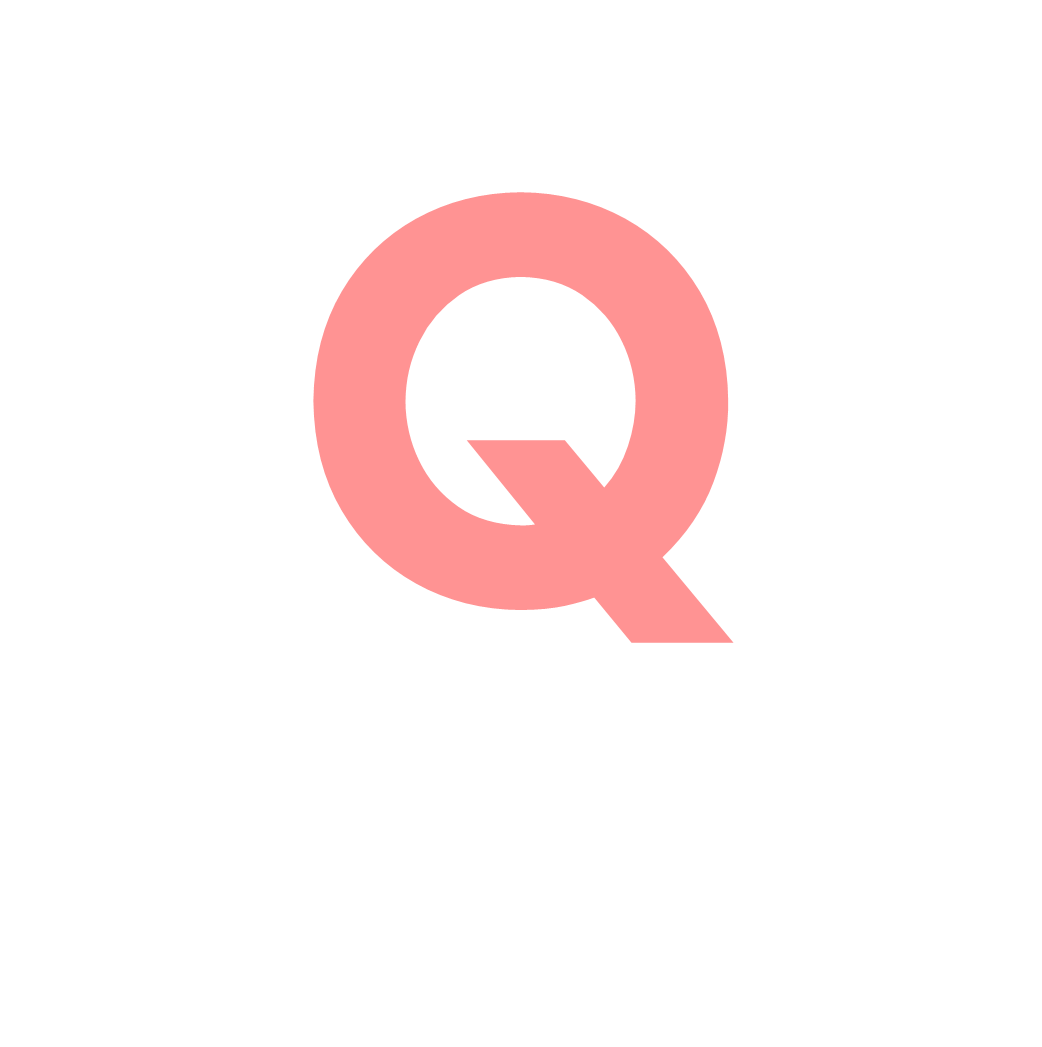 開票結果が
同点だったら？
決選投票
くじびき
12
解説
正解発表
同数の得票で、当選と
落選が分かれた場合、
当選人は法律により
くじびき
で決めることになります。

ただし、くじの方法は法律でも決まっていません
正解は
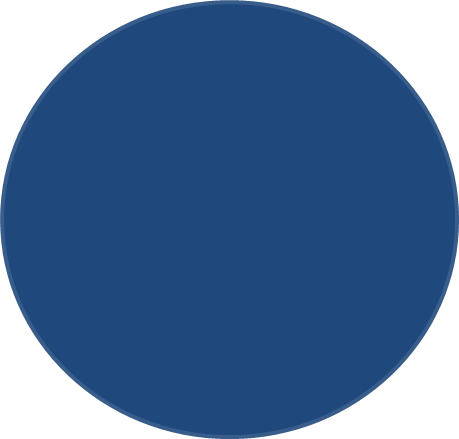 くじびき
です。
13
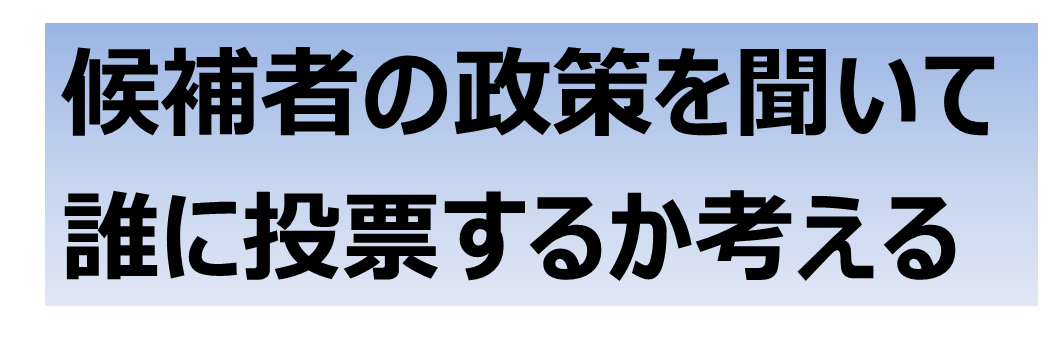 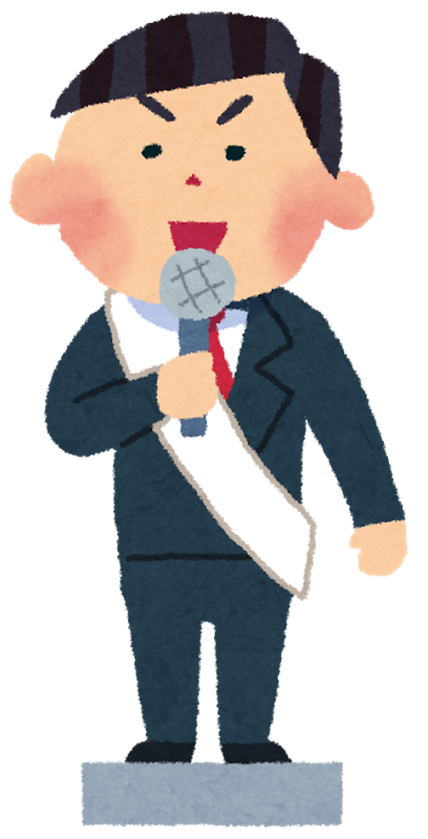 選挙の争点
・みなさんはＴＯＨＹＯ市という架空地域の住民
・ＴＯＨＹＯ市に利便性の高い広大な空き地
・３人の候補者が空き地の活用方法を提案
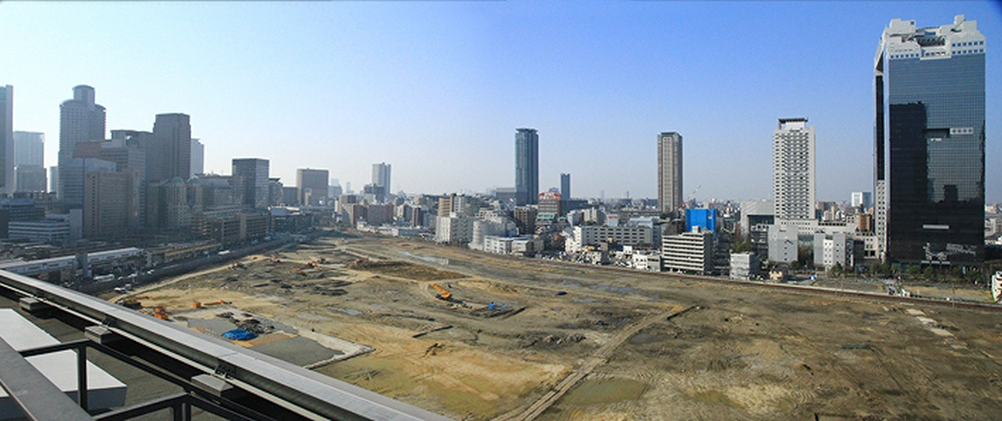 動画視聴
（候補者の主張）
それでは、投票です
動画視聴
（選挙のススメ）
開票の結果！
19
TOHYO市長選挙
開票結果
ＸＸ
ＸＸ
ＸＸ
20
どうしていま、選挙の話？
投票先を決めるには？
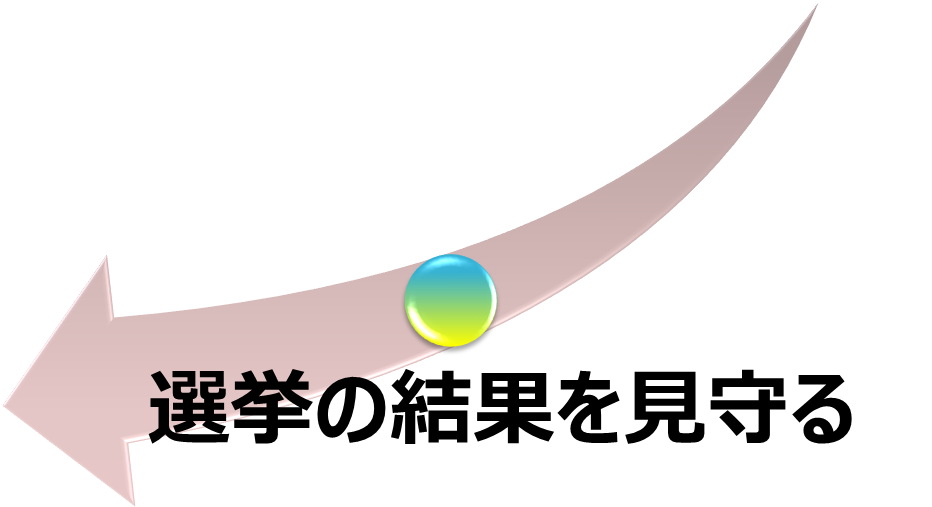 情報を集める方法は？
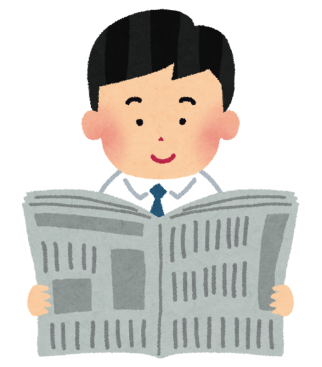 国政選挙・知事選挙の場合
政見放送
選挙公報
選挙ポスター
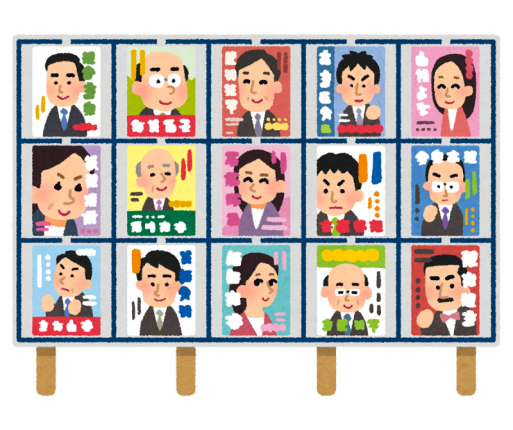 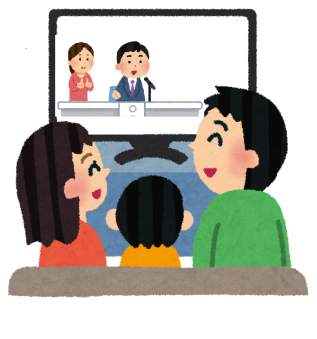 街頭演説・
街宣カー
友達や身近な
ひとに聞く
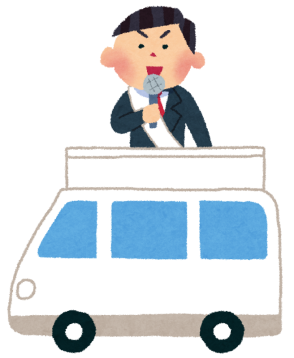 候補者や政党の
ビラ・はがき等
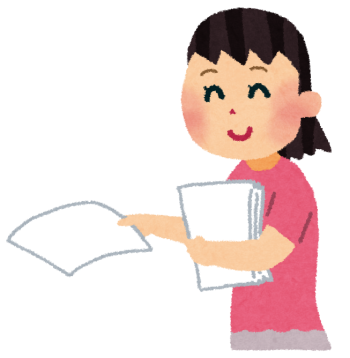 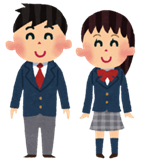 候補者・政党の
ＨＰや
ＳＮＳ等
テレビ・新聞など
のマスメディア
による報道
まとめサイトなど
ネット
上の情報
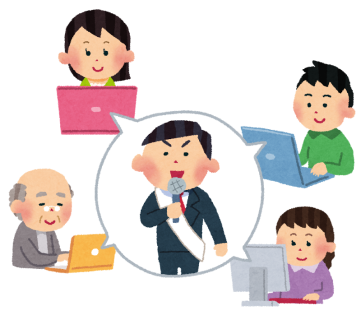 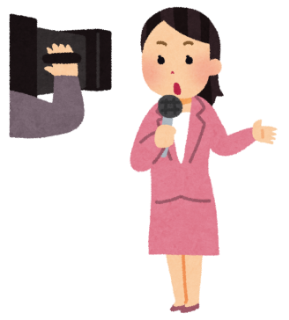 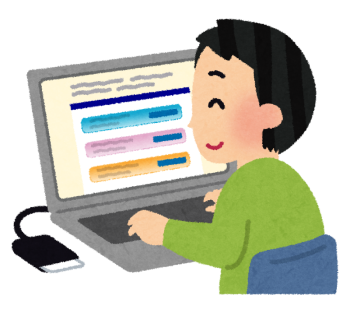 投票立会人とは
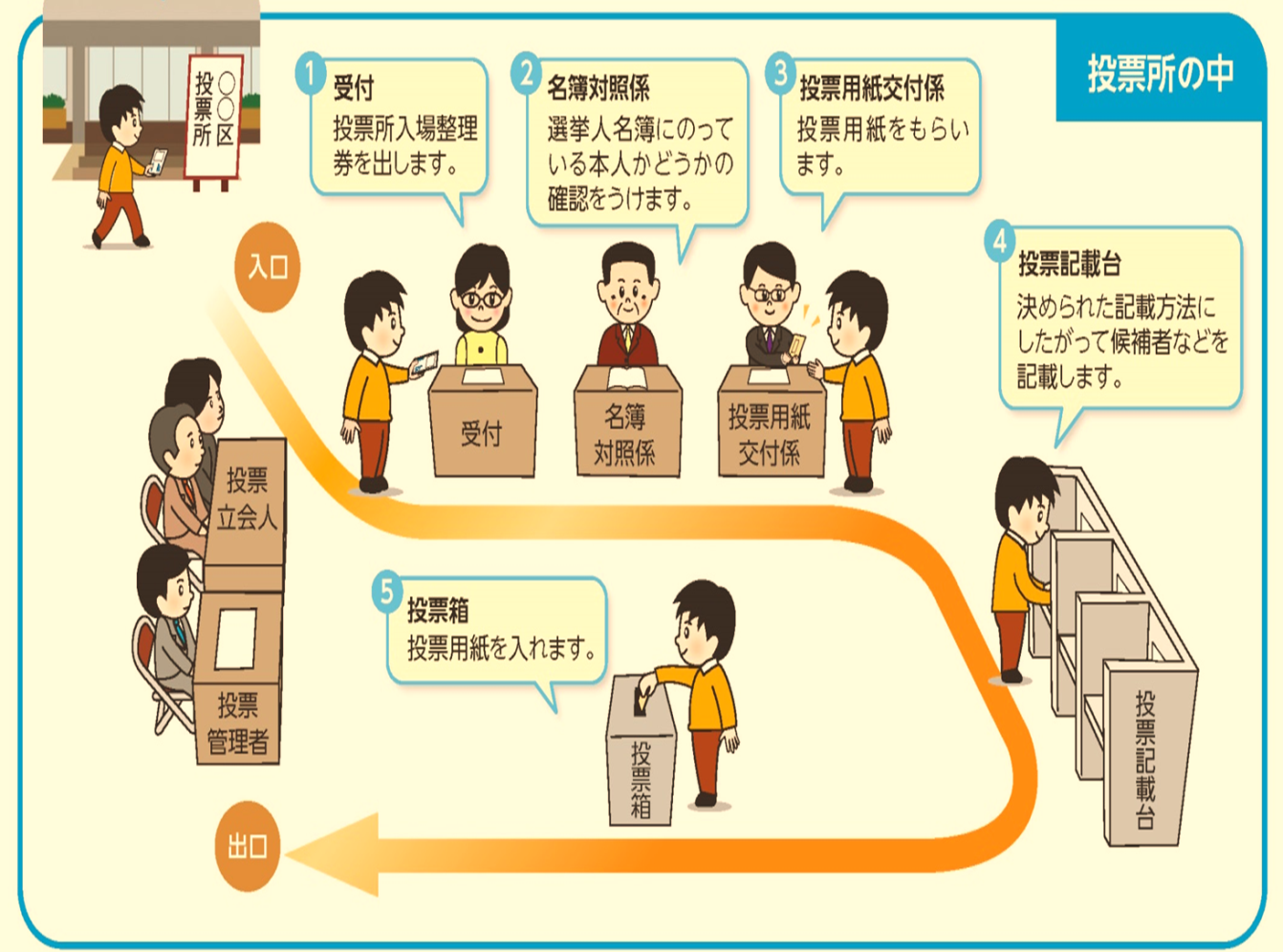